XVI Всероссийская с международным участием научно-техническая конференция студентов, аспирантов и молодых ученых«Современные проблемы радиоэлектроники и связи»
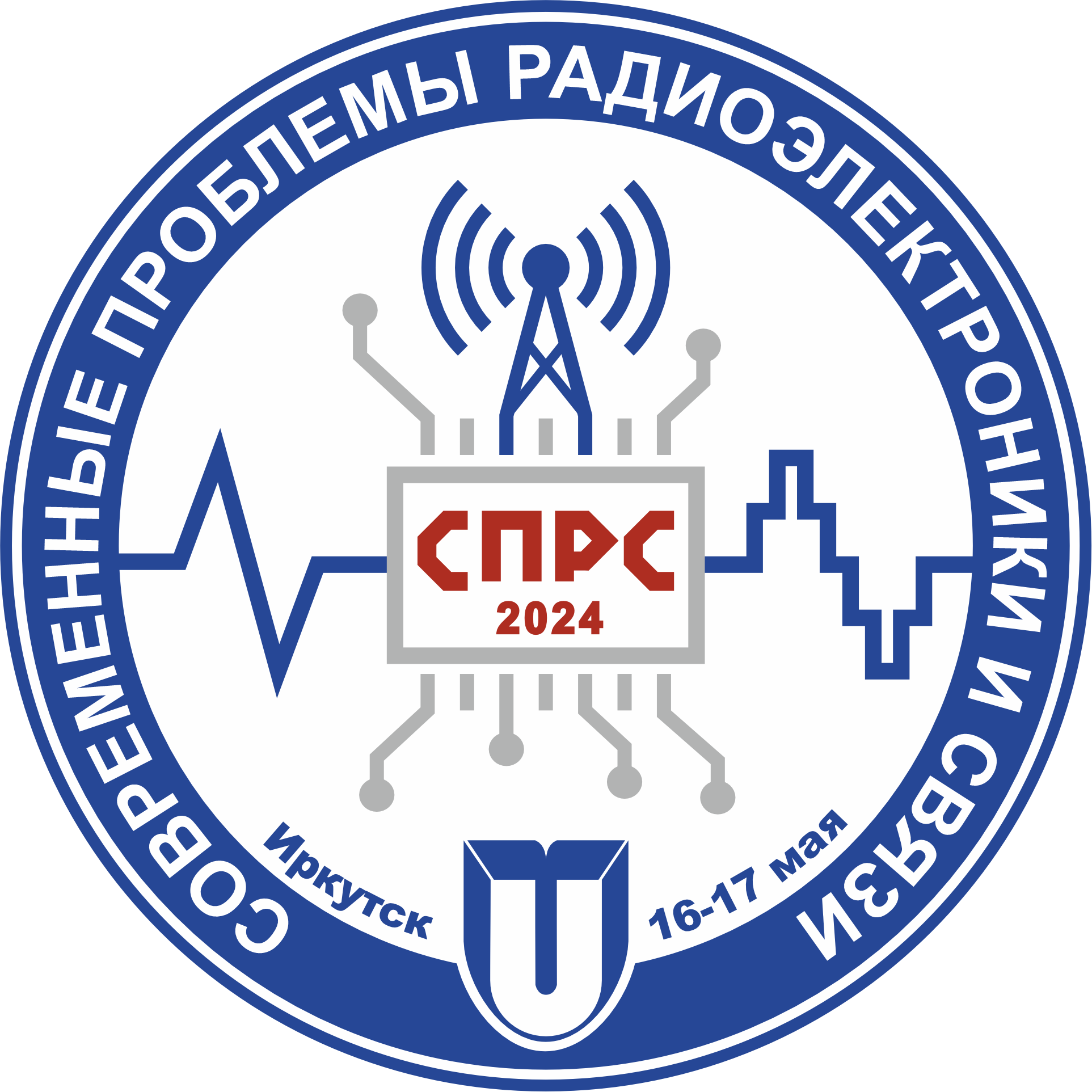 Особенности регистрации ионосферного отклика на землетрясение 13 ноября 2016 года в Новой Зеландии
Иванов Сергей Иванович1*, Петров Алексей Борисович2, Сидоров Илья Валерьевич3 

1 – Иркутский национальный исследовательский технический университет
2 – Институт солнечно-земной физики СО РАН
3 – Иркутский государственный университет путей сообщения

* ivanovsp@yandex.ru
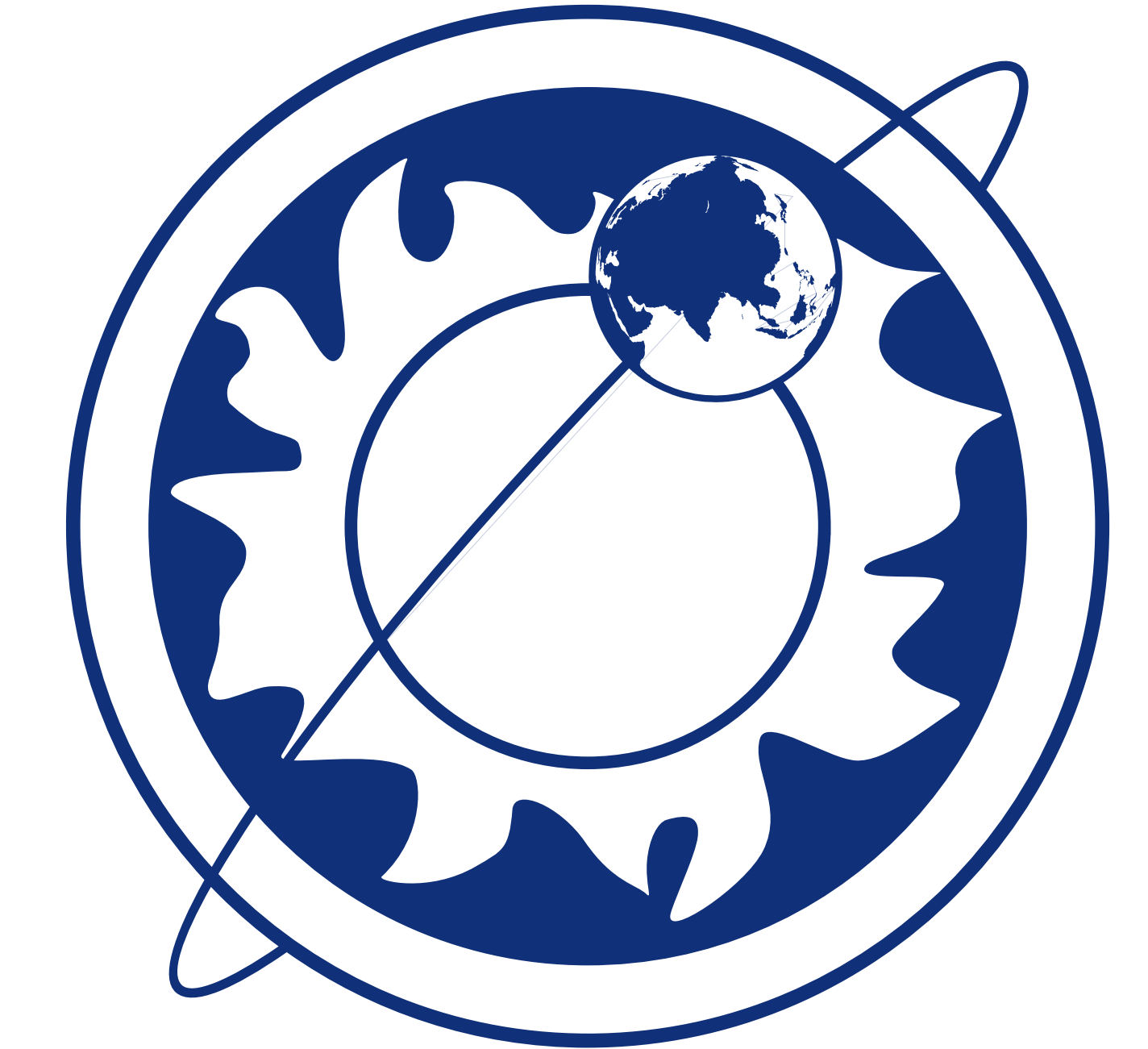 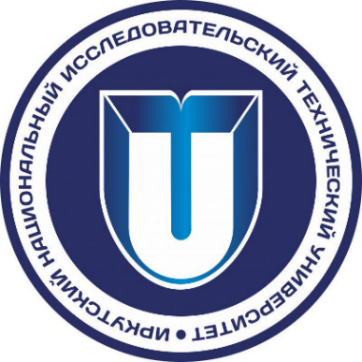 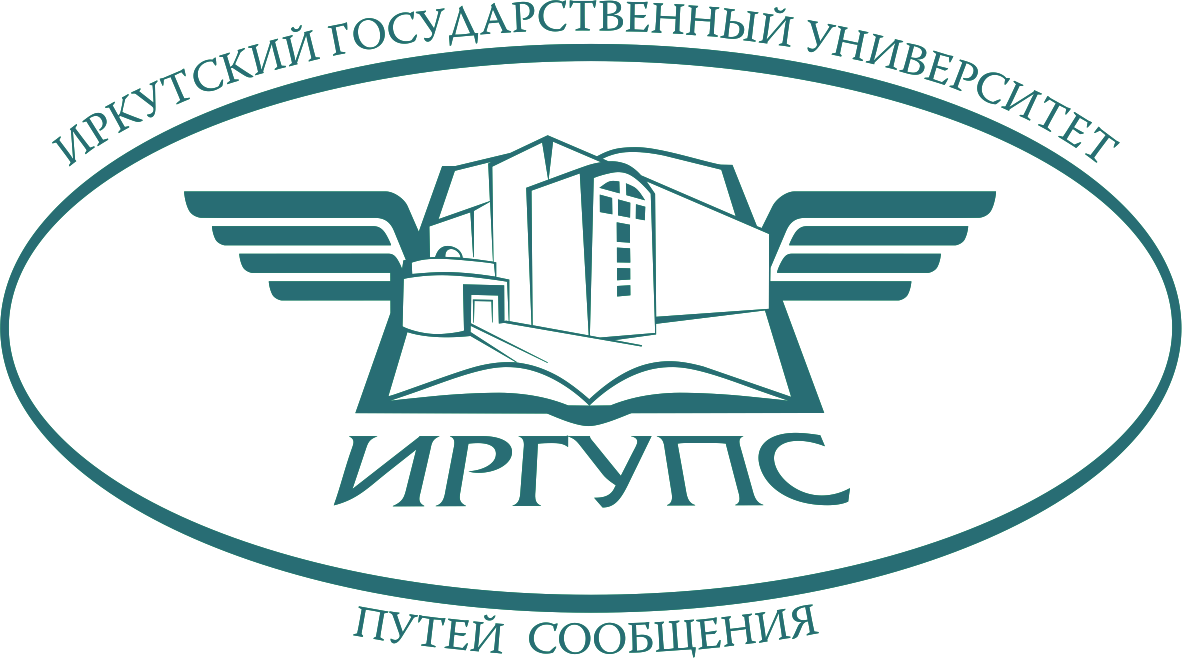 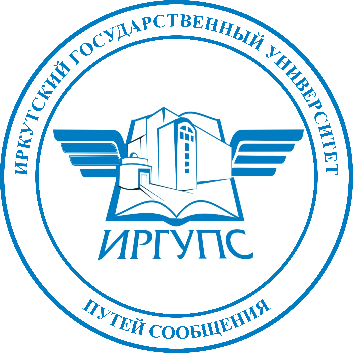 Введение
Сети наземных постоянно действующих станций глобальных навигационных спутниковых систем являются очень распространенным и востребованным инструментом изучения ионосферных эффектов на различные воздействия.
Большое число статей, посвященных изучению отклика на одно только землетрясение близ Японии в 2011 году является показателем эффективности применения ГНСС радиозондирования. При этом каждое землетрясение является уникальным событием. 
Настоящая работа посвящена анализу данных наземных приемников ГНСС для обнаружения и определения параметров ионосферных эффектов над территорией Новой Зеландии во время землетрясения 13 ноября 2016 г.
2
Особенности регистрации ионосферного отклика на землетрясение 13 ноября 2016 года в Новой Зеландии
Геометрия эксперимента
Особый интерес представляет толчок магнитудой 7.8 баллов, произошедший в 11:02:56 UT

В составе сети 13 ноября функционировали: 
37 станций GPS, 
74 станции GPS/ ГЛОНАСС, 
39 станций GPS/ГЛОНАСС/Galileo
3
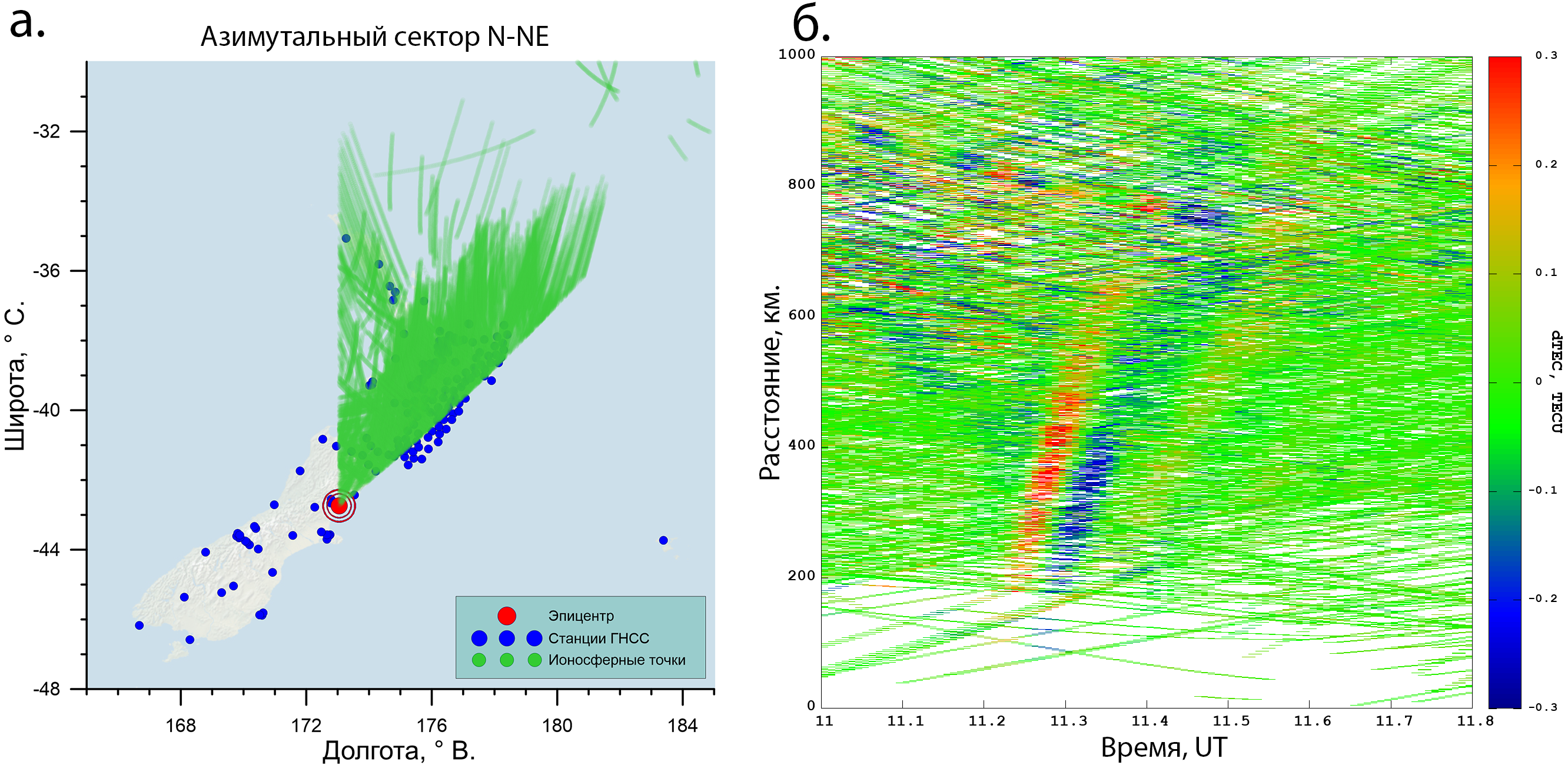 Ионосферные точки в северо-восточном направлении
Карта ионосферных точек, которые наблюдались в северо-северо-восточном секторе с 11:00 до 11:48 UT (панель а), и соответствующая этим точкам диаграмма «дальность-время».
4
Выводы
1. По данным ГНСС приемников обнаружен отклик на землетрясение 13 ноября 2016 года. Возмущение представляет собой N-волну, длительностью около 8 минут. 

2. Обнаружена анизотропия возмущений относительно положения источника. В северо-восточном направлении регистрируются возмущения амплитудой 0.2-0.7 TECU, тогда как в остальных направлениях возмущения не регистрируются вовсе. 

3. Наблюдаемая скорость возмущения составила 1000 м/с.
5
Особенности регистрации ионосферного отклика на землетрясение 13 ноября 2016 года в Новой Зеландии
Спасибо за внимание

Буду рад ответить на ваши вопросы
Иванов Сергей Иванович
 
 ivanovsp@yandex.ru
6
Особенности регистрации ионосферного отклика на землетрясение 13 ноября 2016 года в Новой Зеландии